Lecture Seven
Differentiation with Vectors and Matrices
The vector of partial derivatives is:





If   f(x)   is    constant  for all  x      ;  then:
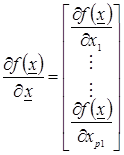 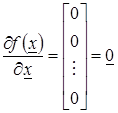 If   f(x) = a'x = x'a , then:
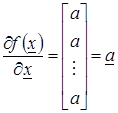 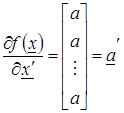 If  f(x) = x'Ax    ;  (A  is  symmetric) ;  then:


 If ( A  is  not  symmetric   A≠A') ;  then: 

If  f(x) = x'Ax    ;  (A  is  identity) ;  then:
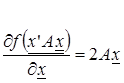 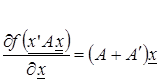 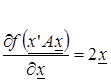 Jacobi Matrix
It represents the first derivative of some function with respect to x vector.
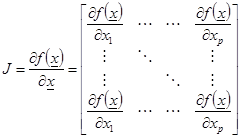 Hessian Matrix
It represents the second derivative of some function with respect to x' and x vectors respectively.
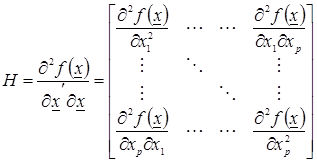